Conceptual Understanding Series for West Virginia Teachers
Sedimentary Rocks
ED-16 Part 2: Figures 45-91
Figure 45
Figure 46
Figure 47
Figure 48
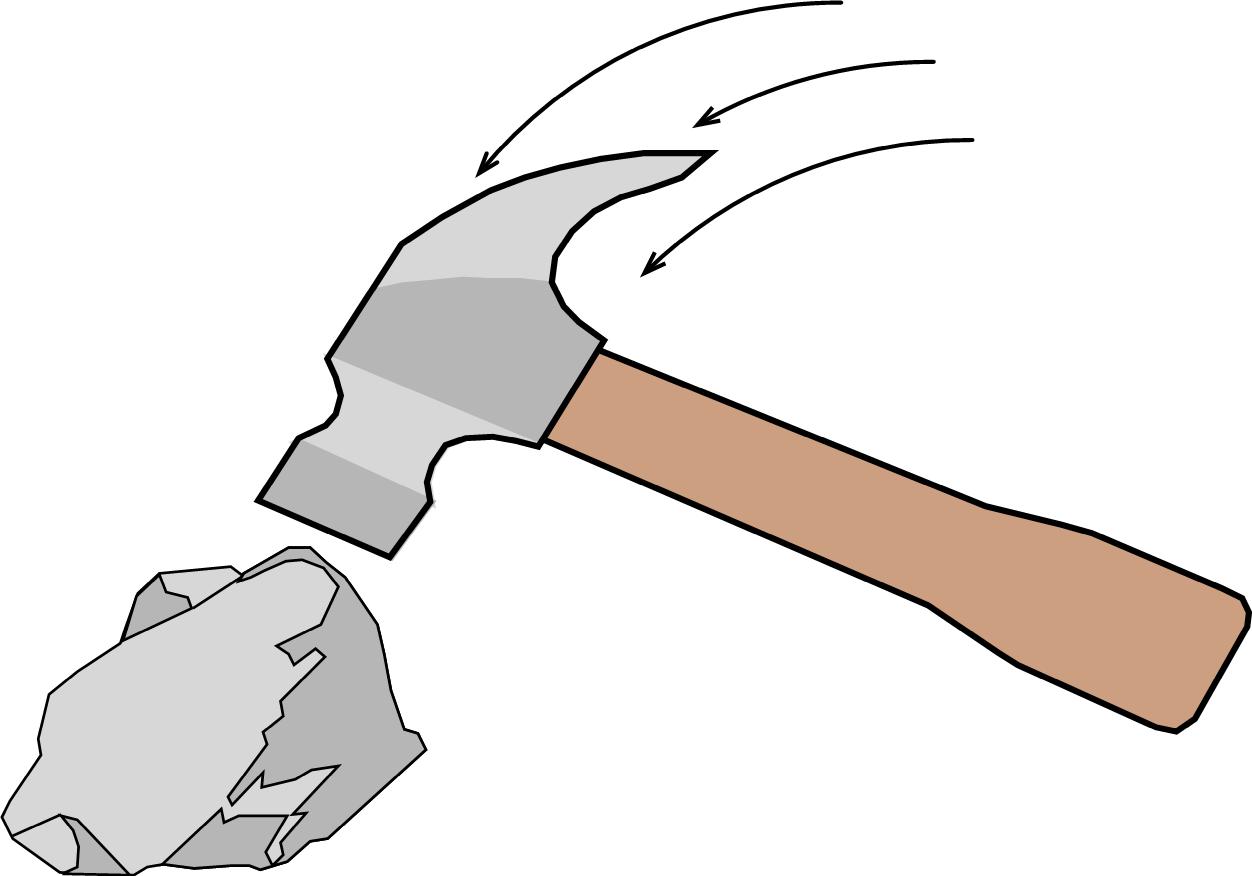 Figure 49a, b
Need text…
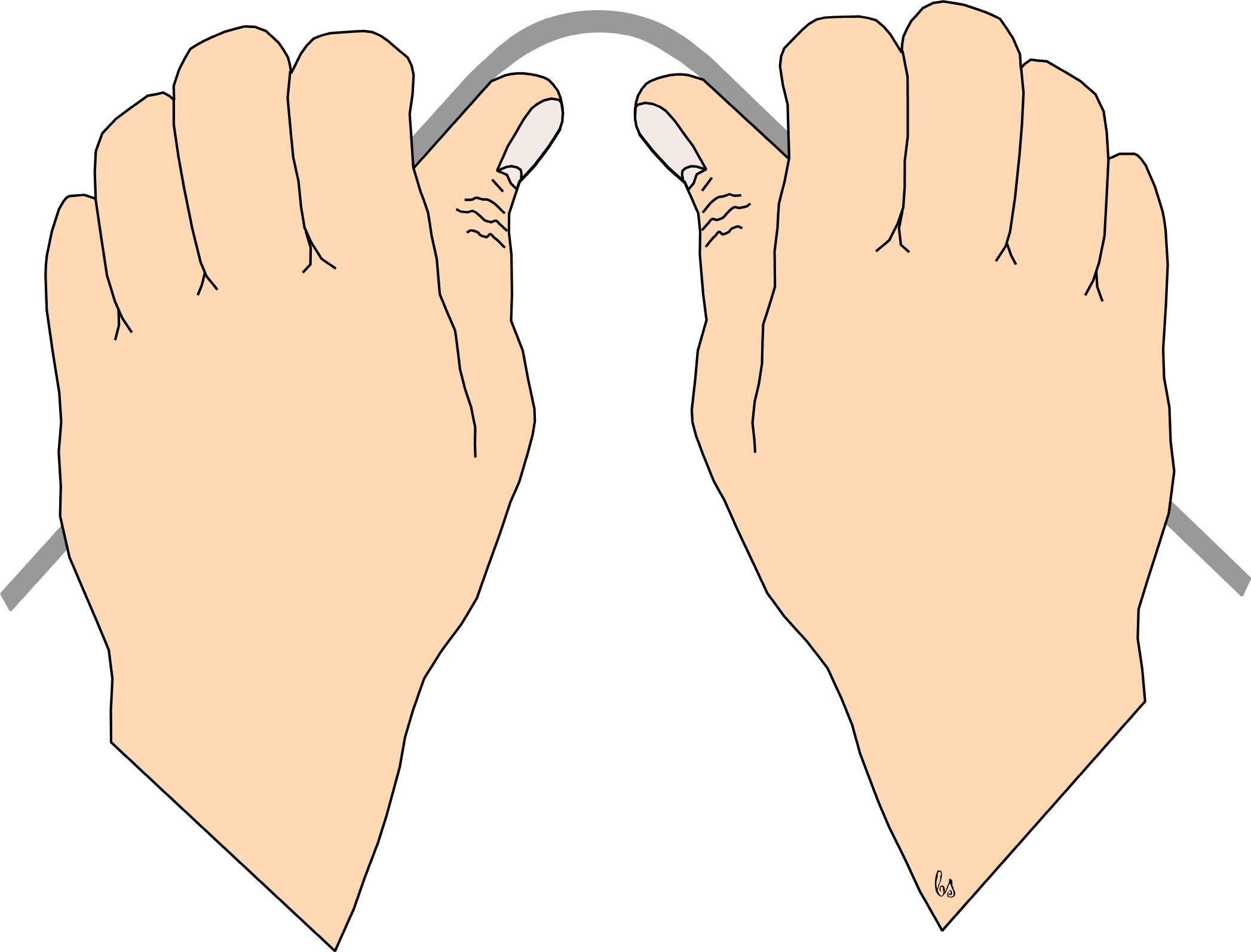 Figure 50a, b
Figure 51
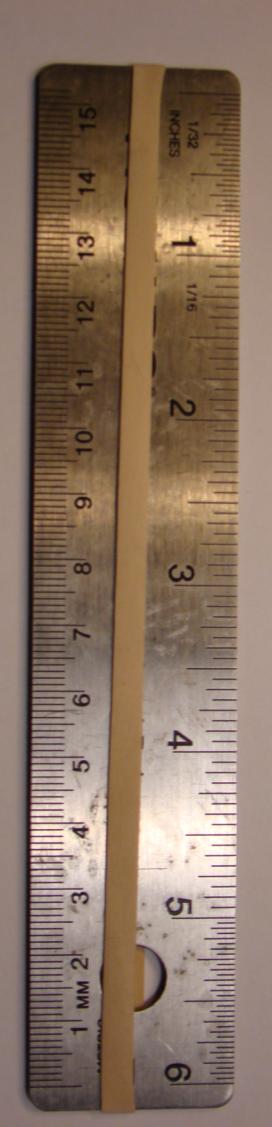 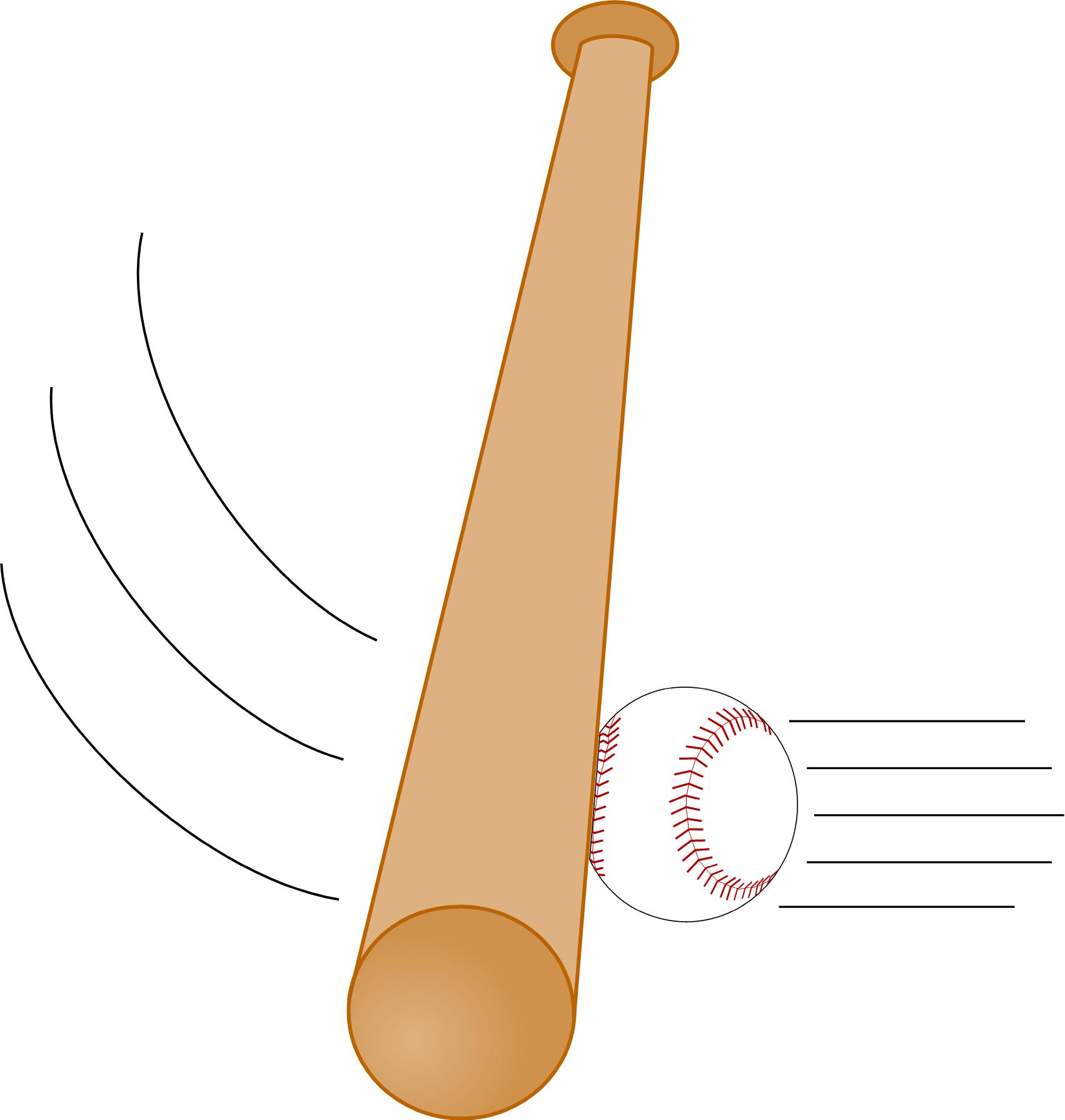 Figure 52a, b
Figure 53
G
F
E
D
C
B
A
Figure 54
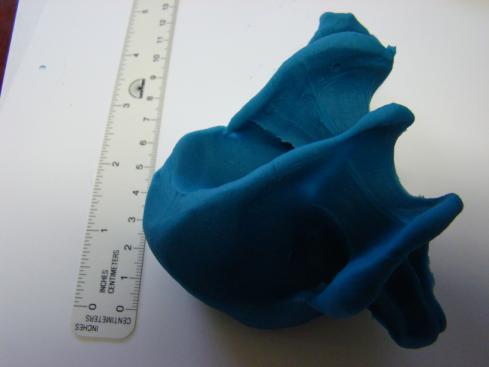 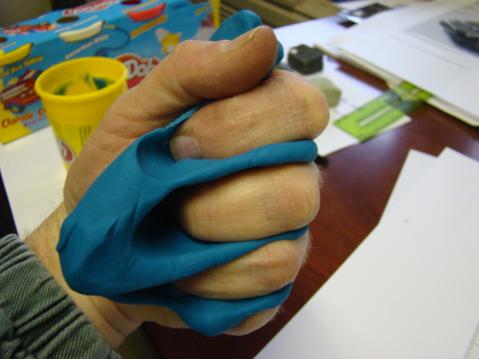 Figure  55a, b, c
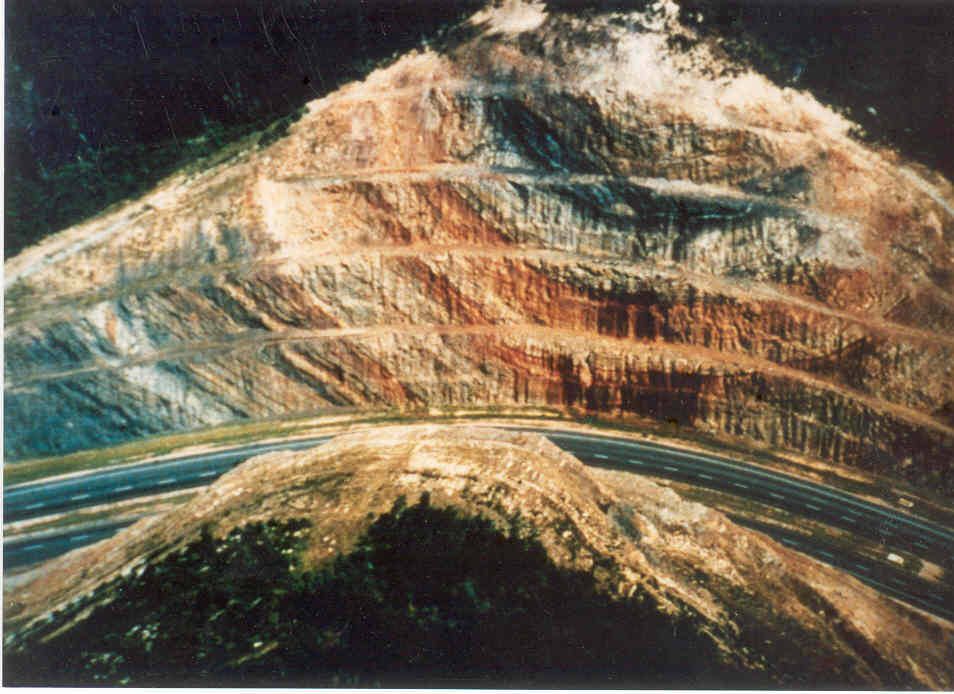 Figure 56 and 57
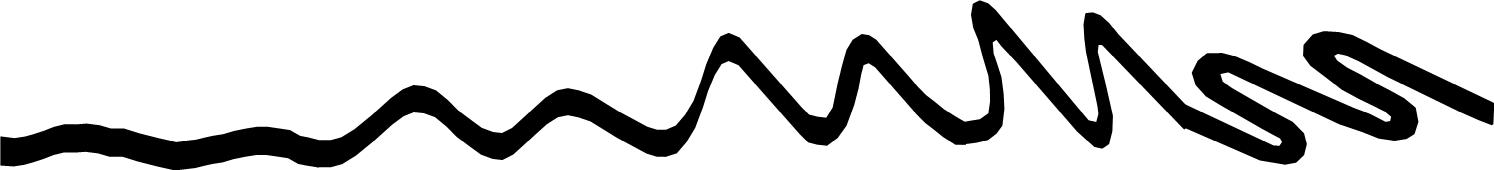 Figure 58 and 60
Figure 59
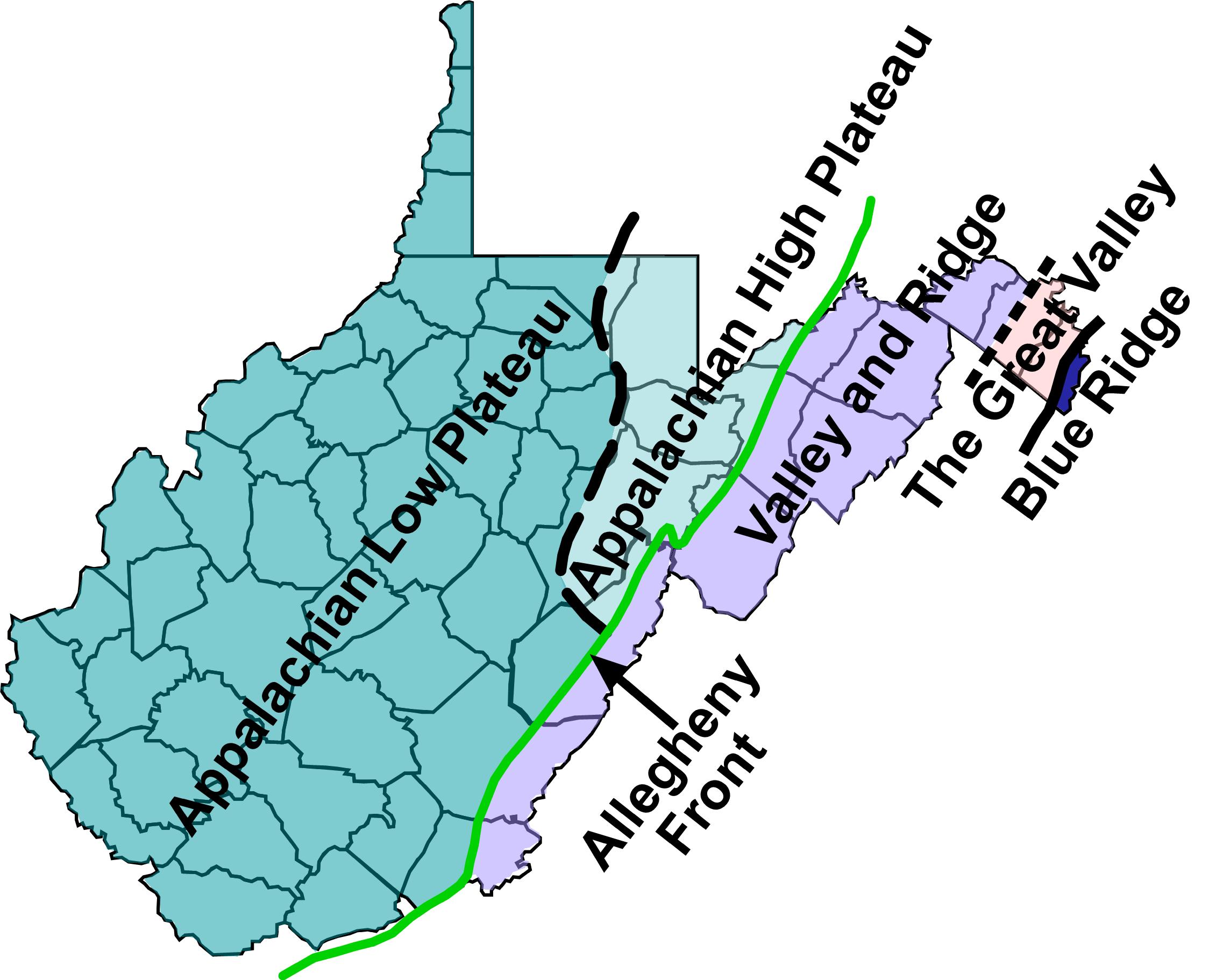 Figure 61 and 62
Figure 63
Figure 64
Figure 65
Figure 66
Figure 67
Figure 68
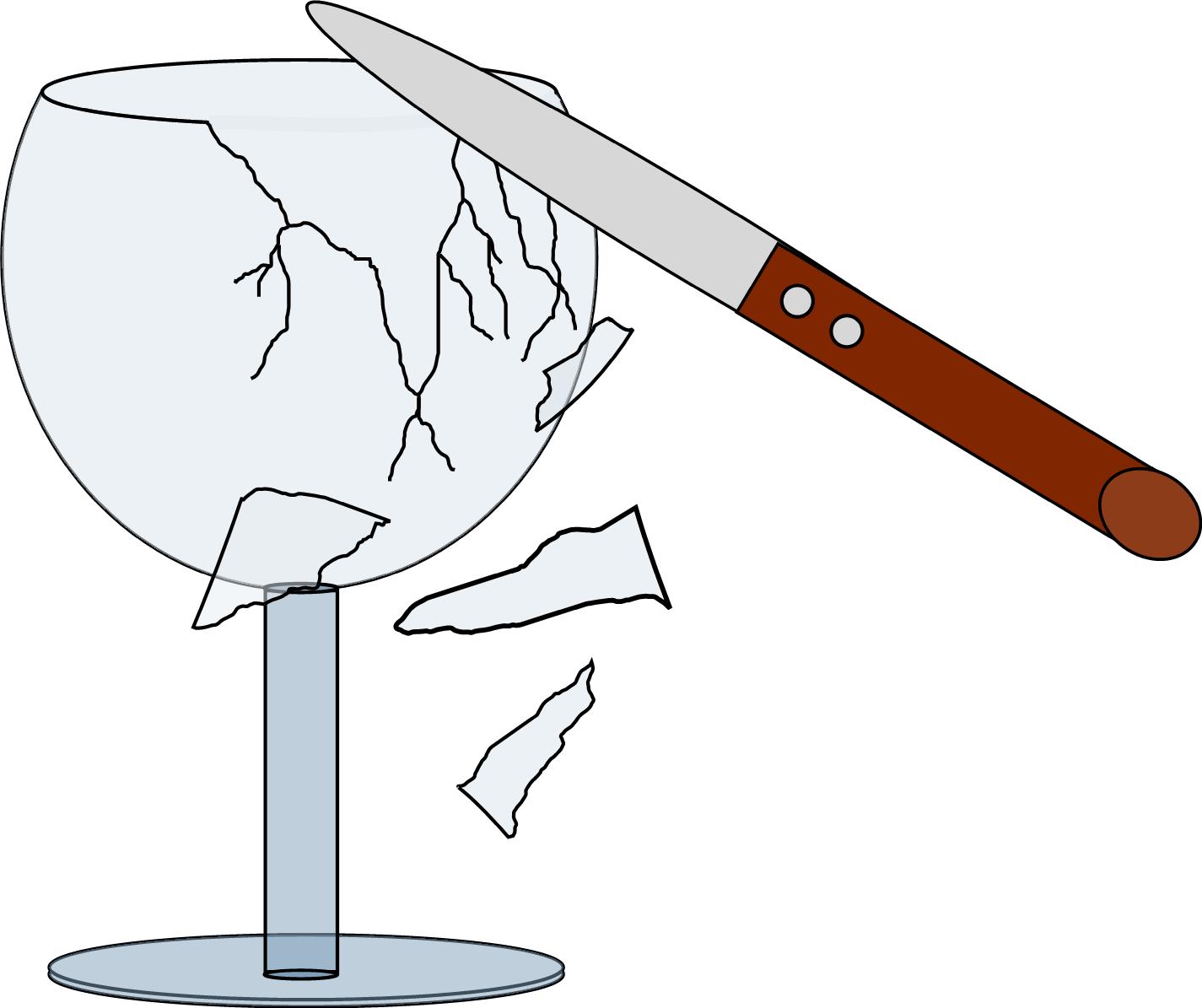 Figure 69 and 70
Figure 71
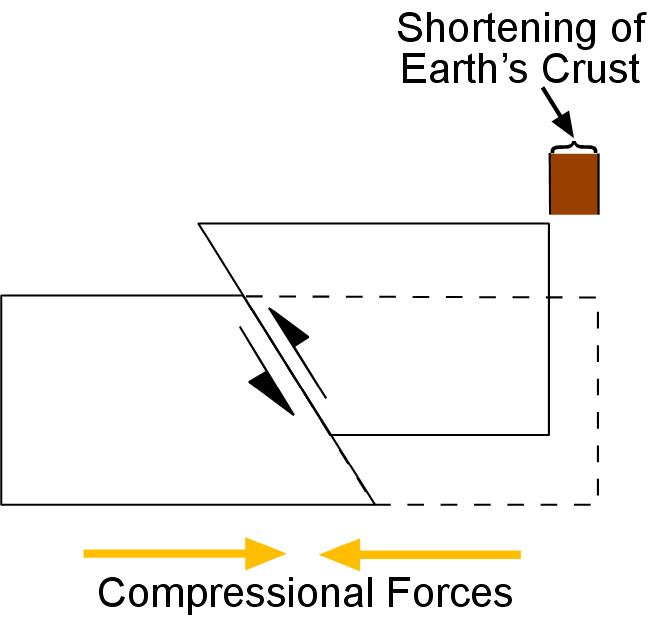 Figure 72 and 73
Figure 74
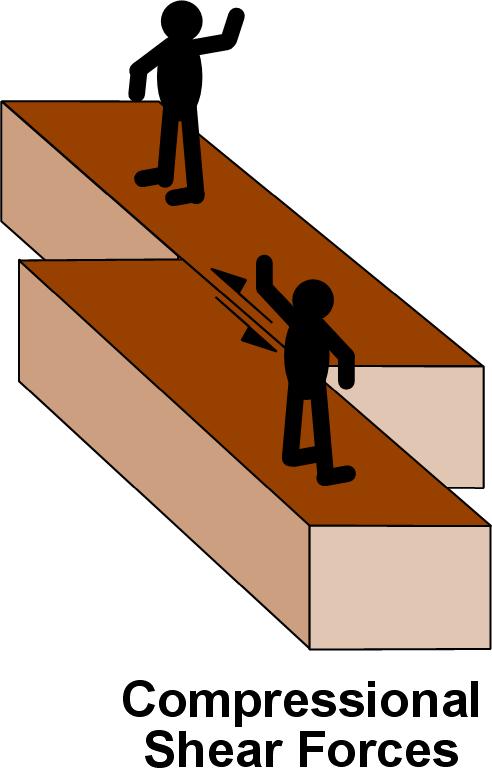 Figure 75a, b
Figure 76
Figure 77
Figure 78
Figure 79
Figure 80
Figure 81
Figure 82
Figure 83
Figure 84
Figure 85
Figure 86
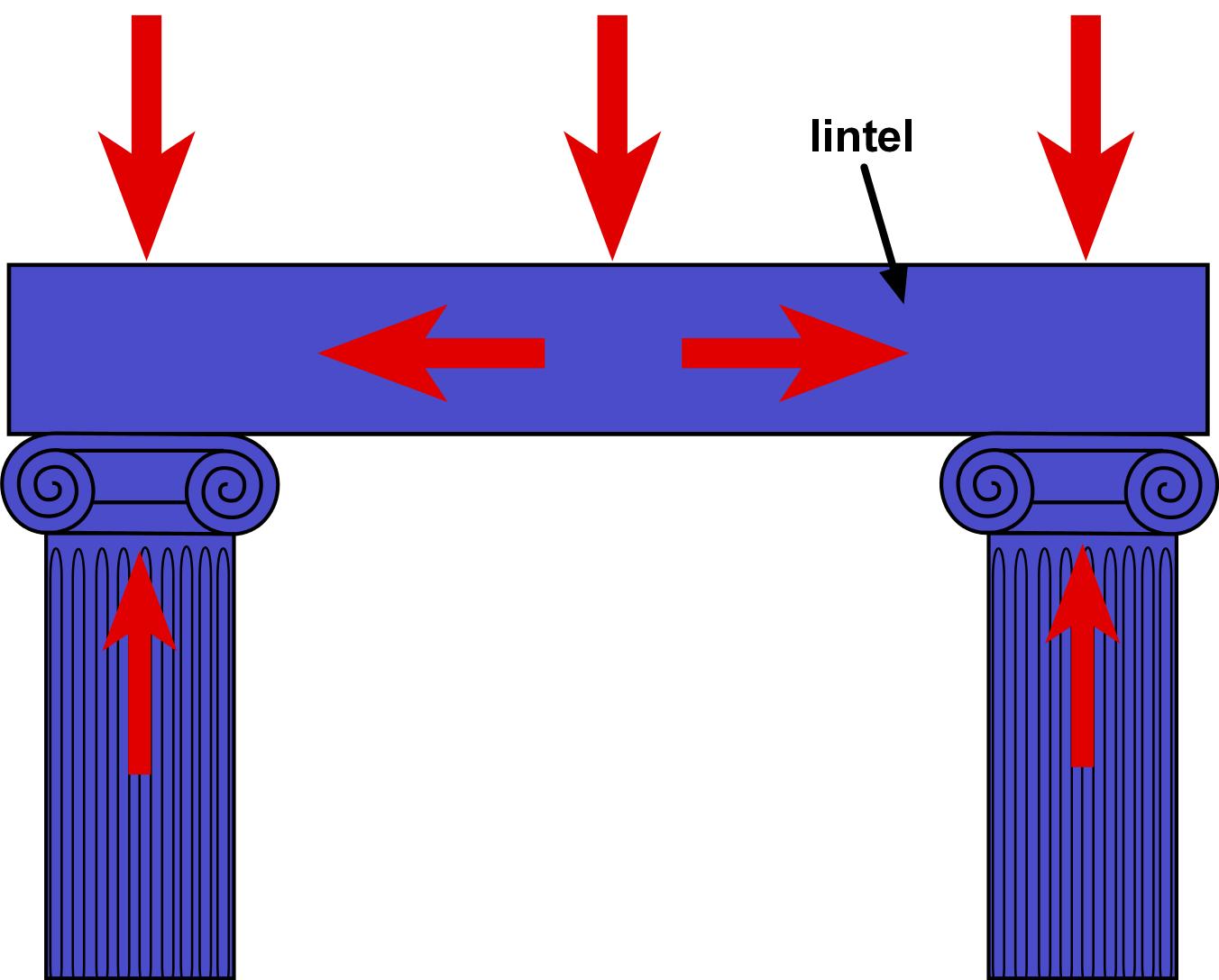 Figure 87 and 88
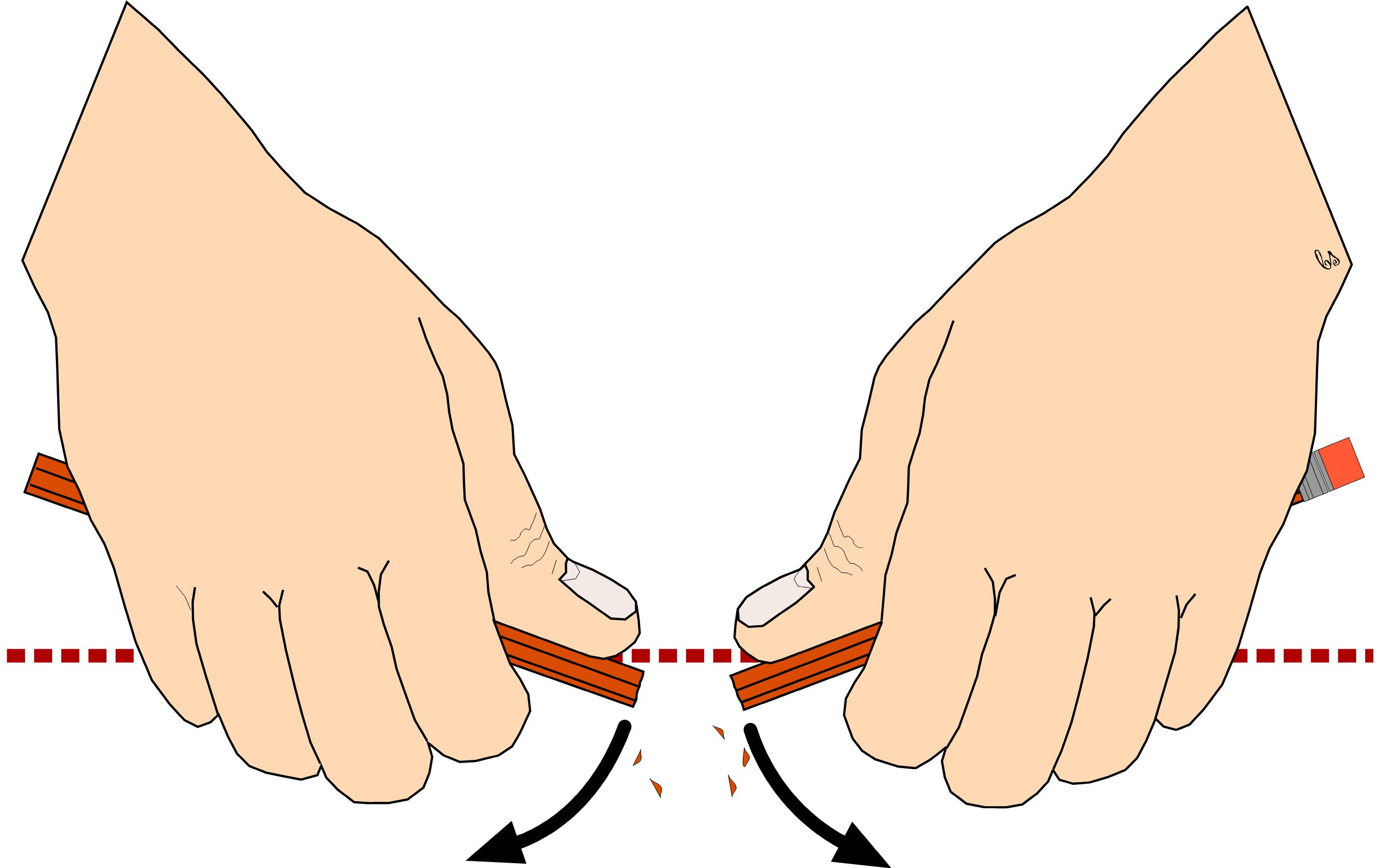 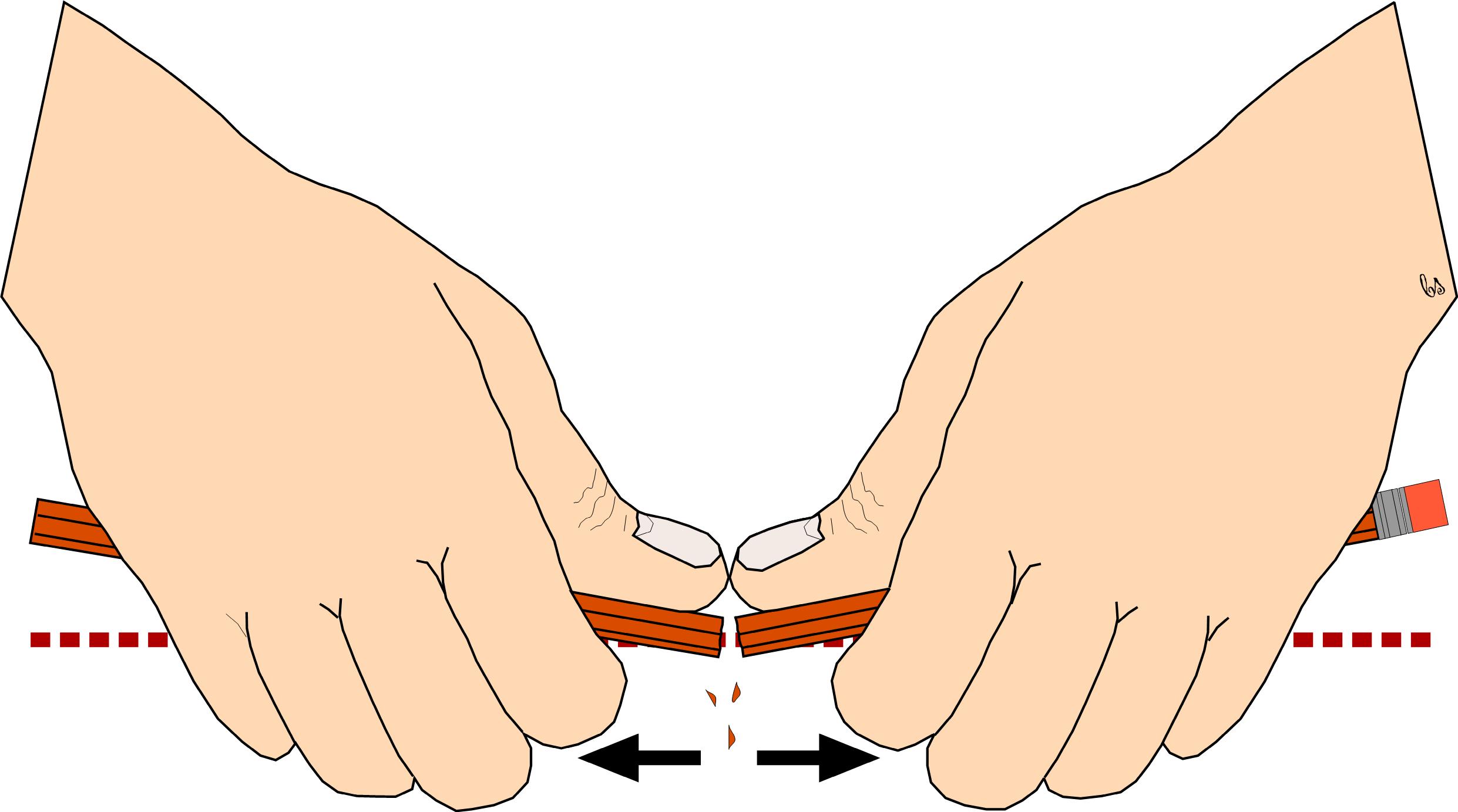 Figure 89a, b, c
Figure 90
Figure 91